CIVILIAN SECRETARIAT  FOR POLICE SERVICE
SECRET
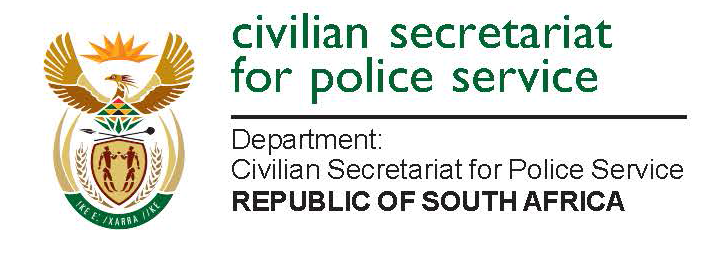 REPORT TO THE PORTFOLIO COMMITTEE ON POLICE ON THE 
SOUTH AFRICAN POLICE SERVICE AMENDMENT BILL, 2020
24 FEBRUARY 2021
1
BACKGROUND
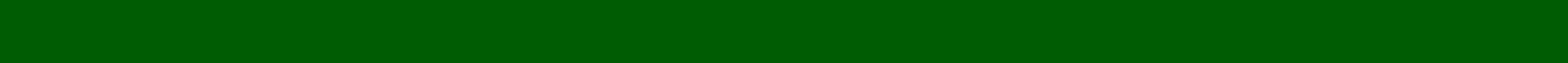 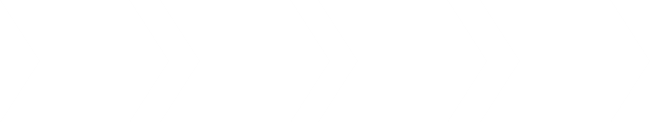 On 23 September 2020, Cabinet approved publication of the Bill for public comments. 
A notice in this regard was published in the Government Gazette on 1 October 2020.
The Bill, Object Memorandum and Socio-Economic Impact Assessment System (SEIAS) Report were placed on the website of the Civilian Secretariat for Police Service.
 A Media Plan was activated jointly with the GCIS and also within the SAPS.
Media statements were made by the Minister and the Civilian Secretariat for Police Service about the availability of the Bill and accompanying documents, where to submit comments, as well as the extension of the date for comments.
The initial target date for comments was 14 November 2020, extended until 27 November 2020.
2
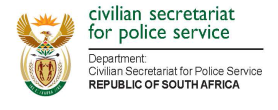 SHORTCOMINGS OF THE
SOUTH AFRICAN POLICE SERVICE ACT, 1995
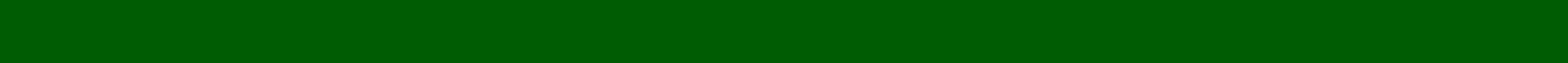 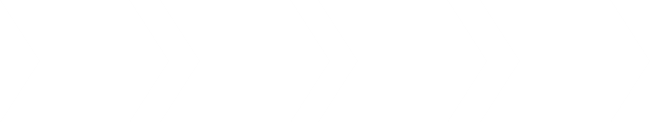 The South African Police Service Act was drafted before the Constitution of the Republic of South Africa, 1996, was adopted and requires a full review and alignment with the said Constitution.
Numerous governmental policies had been developed and require integration thereof into the said Act, for effective implementation, namely the White Paper on Policing, the White Paper on Safety and Security, Community Policing Policy, Policy on a Singe Police Service and the National Development plan 2030. The issue of professionalization and integrity of the Service required attention.
The Act requires alignment to give effect to the unconstitutionality of some provisions in accordance with the Helen Suzman Foundation /Glenister Constitutional Court judgment.
3
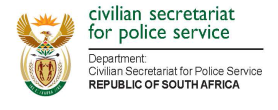 SHORTCOMINGS OF THE
SOUTH AFRICAN POLICE SERVICE ACT, 1995
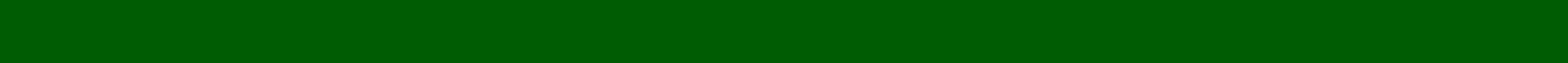 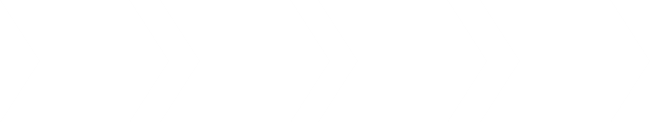 The Farlam Commission into the events at Marikana recommended an international Panel of Experts to advise the Minister of Police, to be appointed by the Minister. The Panel was appointed and provided a report to the Minister on proposals to the South African Police Service Act, 1995 and the Regulation of Gatherings Act, 1993

The adoption of the Civilian Secretariat for Police Service Act, 2011, necessitated alignment of the South African Police Service Act, 1995, as well as the proposed transfer of functions in respect of control and oversight over the community policing forums and boards and strengthening community policing as envisaged in the NDP and the White Paper on Policing, 2016.
4
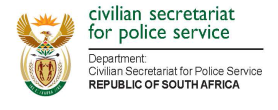 SHORTCOMINGS OF THE
SOUTH AFRICAN POLICE SERVICE ACT, 1995
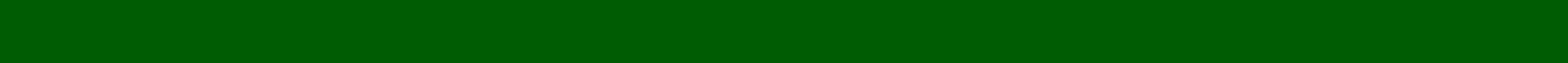 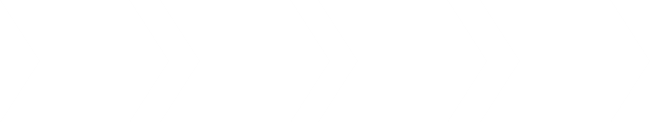 In the Mlungwana judgment the non-notification of intended gatherings under the Regulation of Gatherings Act, 1993 (Act No. 205 of 1993), was decriminalized. The deletion of the relevant sections and amendments to the last-mentioned Act are proposed to address the operational concerns raised by the Mlungwana judgment. Issues such as integrity testing, lifestyle audits and conflicts of interests are not addressed in the Act. 

Community policing and the oversight of the community police forums over the police service need to be enhanced.
5
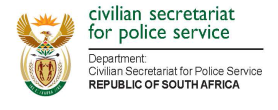 SHORTCOMINGS OF THE
SOUTH AFRICAN POLICE SERVICE ACT, 1995
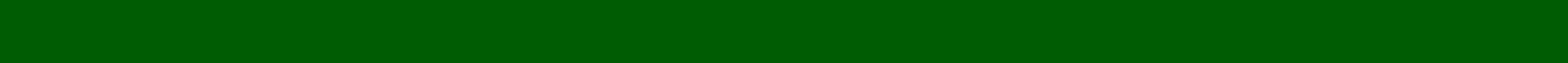 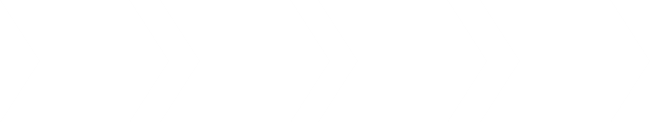 The coordination between the police service and municipal police services needs to be improved in terms of the concept of a single police service and provided for in terms of section 206(7) of the Constitution to enhance the framework for the establishment, powers, functions and control of municipal police services.
The need to strengthen the Act in respect of stricter penalties and to provide for new offences relating to hoaxes and false reports to the police as well as the abuse of uniforms and police equipment to commit crime.
6
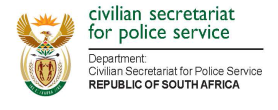 THE BILL AS PUBLISHED FOR PUBLIC COMMENTS
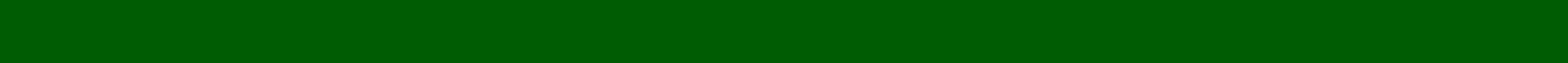 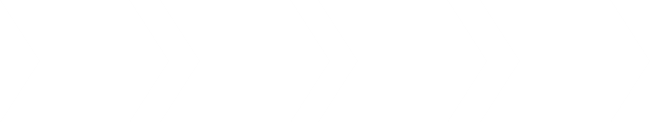 Appointment of National Commissioner by the President and Provincial Commissioners by National Commissioner in consultation with the Provincial Government, provided for in sections 207(1) and 207(3) of Constitution are not affected by Bill, the Constitutional provisions are simply cross-referenced.
7
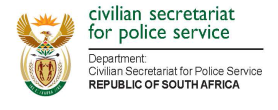 CLAUSE 2
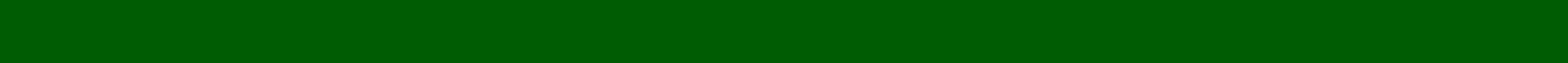 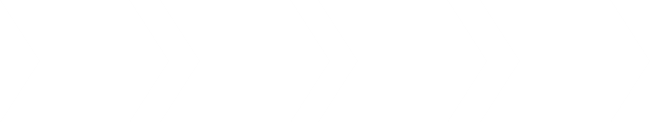 Proposes the insertion of the following new section in the Act:
Purpose
1A.	The purpose of this Act is to—
(a)	provide for a professional Service in terms of integrity, accountability and 	legitimacy;
(b)	uphold and protect the rule of law and ensure good discipline and ethos 	associated with a professional Service; and to 
(c)	address the need for a dedicated capability to provide the quality and type 	of crime analysis and analytical products that would allow the Service to 	respond, both tactically and strategically, to crime challenges in the most 	effective and efficient manner.
8
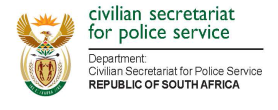 CLAUSE 2
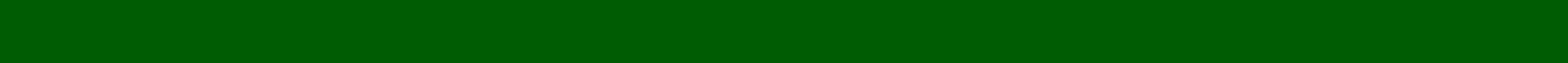 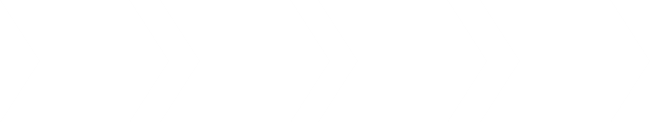 Clause 2: (proposed section 1B): 
Members shall deal with the public with dignity and respect the rights of the public, especially the rights of women, children and persons with disabilities. 
This Clause was strengthened in respect of South African Police Service members by empowering the Minister of Police to make regulations supplementing the Compensation for Occupational Injuries and Diseases Act, 1993, in respect of disability of employees of the police service (Clause 32, section 24.)
9
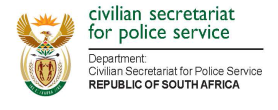 CLAUSES 3, 4, 5 AND 6
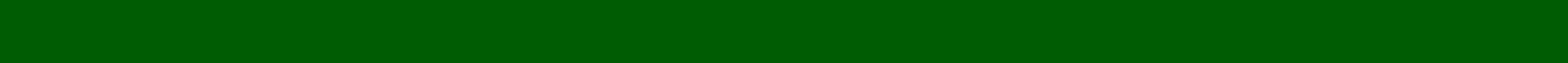 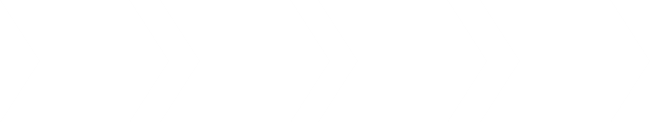 Clause 3 is a technical amendment .
Clause 4 provides for the repeal of sections 2, 3 and 4 of the Act, as a result of the adoption of the Civilian Secretariat for Police Service Act, 2011.
 Clause 5 inserts a new provision which incorporates the duty of the Minister to determine a national policing policy, as required by section 206(1) of the Constitution.
Clause 6 of the Bill provides for the establishment of the South African Police Service as the single police service referred to in the Constitution.
(Also the  framework for the establishment, powers, functions and control of municipal police services as required by section 206(7) of the Constitution).
10
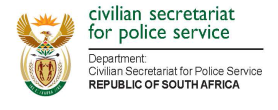 CLAUSES 7, 8, 9, 10 and 11
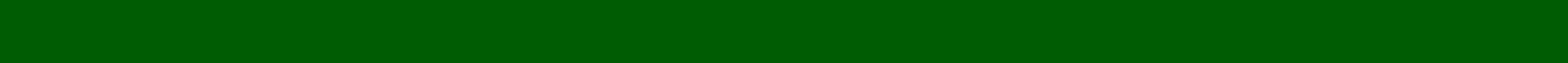 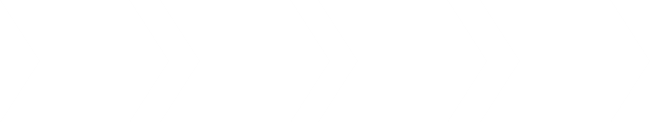 Clauses 7 and 8 are technical amendments.
Clause 9 changes the naming of the “Board of Commissioners” to “Management Forum”.
Clause 10 deals with the setting out of the responsibilities of the National Commissioner which are at this stage still provided for in the transitional provisions of the Constitution of the Republic of South Africa, 1996, with reference to the 1993 Constitution.
Clause 11 deals with the setting out of the responsibilities of the Provincial Commissioner which are at this stage still provided for in the transitional provisions of the Constitution of the Republic of South Africa, 1996, with reference to the 1993 Constitution.
11
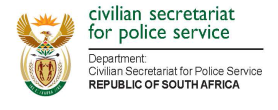 CLAUSE 12
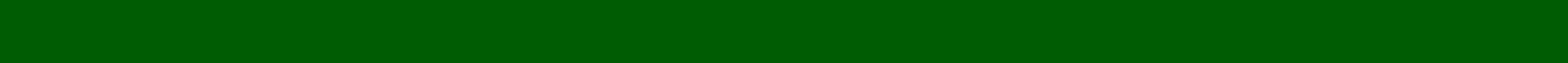 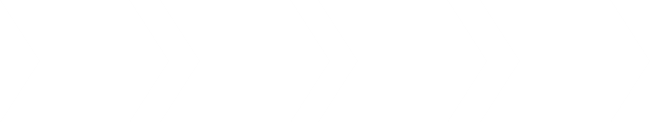 Clause 12: Use of force: No automatic rifles in crowd control, lethal force not to be used for protection of property only. The word “only” inserted in text of the Bill. Force which is reasonably necessary and proportional may be used. 
Clause 12: Reporting by a member on use of force in relation to admissibility of self-incriminating statements, searching of trains, deployment of police officials to comply with international obligations and disciplinary measures and jurisdiction of the South African Courts.
The High Court found section 13(7)(c) of the South African Police Service Act, 1995 unconstitutional in a judgment of 29 June 2020 and ordered amendment thereof in 24 months: This is addressed in clause 12(d).
12
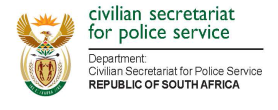 CLAUSES 14, 15 AND 17
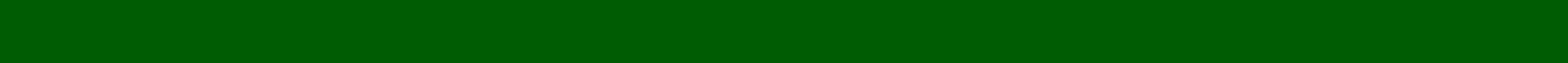 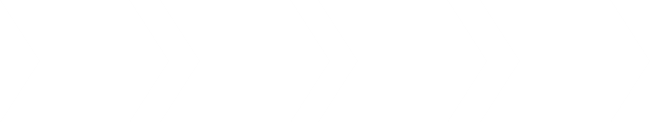 Clause 14 Additional purposes for which fingerprints may be used: Vetting, integrity testing and lifestyle audits.

Clause 15 Propose to include recruits to a municipal police service to also submit a buccal sample for DNA testing.

Clause 17: National public order capacity, when deployed in a Province to operate under national command and control. Additional criteria for deploying the national public order capacity;  Minister, in consultation with Cabinet may approve deployment of the national public order capacity in Province.
13
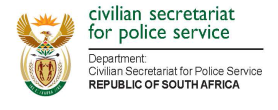 CLAUSES 27 AND 28
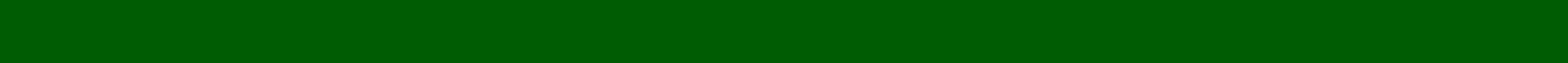 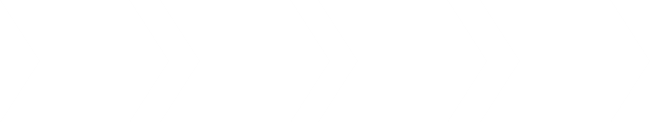 Clause 27: mero motu investigations, by Judge for the Directorate for Priority Crime Investigation. Issuing of summonses by the Judge, and  sanctions for not complying with it. Appointment of office manager and personnel for the judge provided for. 
Clause 28: Inserts Chapters 6B and 6C dealing with the establishment of specialised units and of the Intelligence Division of the police service.
14
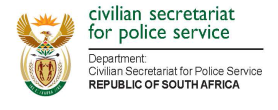 CLAUSES 32
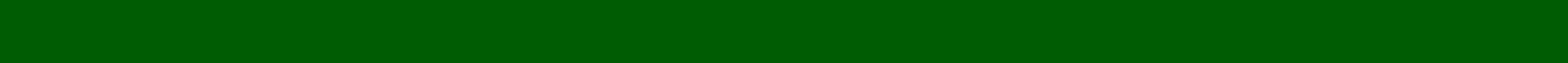 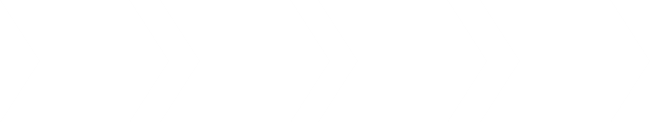 Empowers the Minister of Police to make regulations for the roles, functions, duties and obligations, requirements for appointment and disciplinary matters in respect of Deputy National and Divisional Commissioners.
15
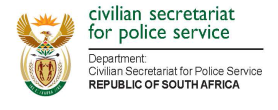 CLAUSES 37 AND 45
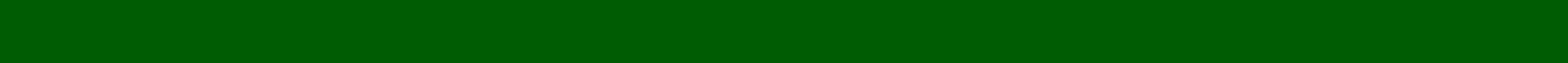 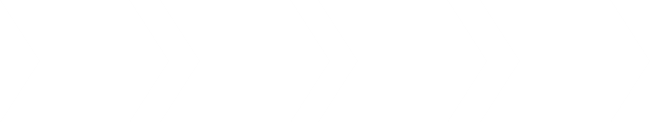 Clause 37: integrity testing for all recruits, lifestyle audits in respect of any member and taking and keeping of fingerprints of members of the Service on a Personnel database for integrity testing and lifestyle audits. The Department for Public Service and Administration supports these provisions which are aligned with initiatives of the Department.

Clause 45: The National Commissioner shall establish a disciplinary system within the Service which involves dedicated, properly qualified and trained units to perform functions related to presiding officers and disciplinary officers.".
16
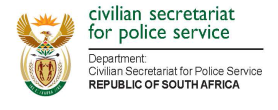 CLAUSES 51 TO 61
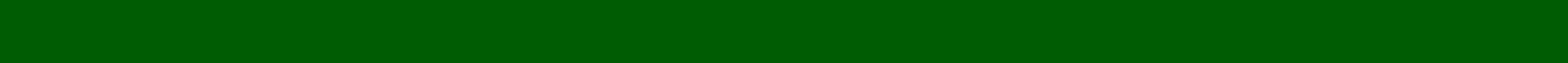 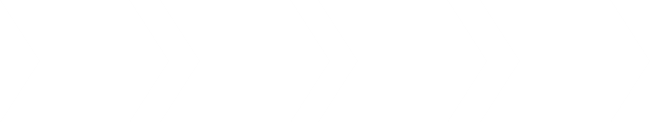 Clauses 51 to 61 strengthen the framework for the establishment of the powers, functions and control of municipal police services as provided for in section 206(7) of the Constitution.

Improved cooperation between the police service and municipal police services, provided for, with proposals to add the function of first-responders to law enforcement of protest gatherings and demonstrations.
17
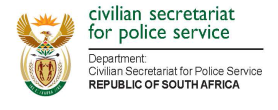 CLAUSES 51 TO 61 CONTINUED AND CL 62 TO 69
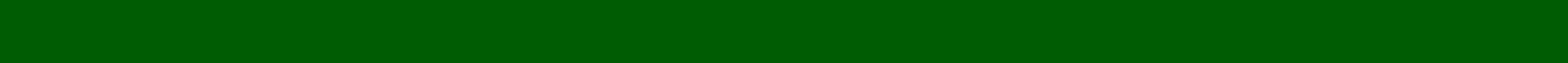 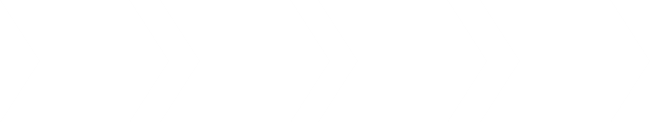 Requires establishment of Municipal Police Service in consultation with the National Commissioner and appointment of a Chief after consultation with him.
Clauses 62 to 69: Strengthening of existing crimes (abuse of police uniforms, equipment, and blue lamps), new crimes on making of false reports, increasing the penalties of existing offences.
18
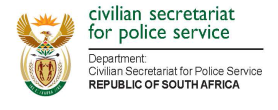 CLAUSES 74 TO 78
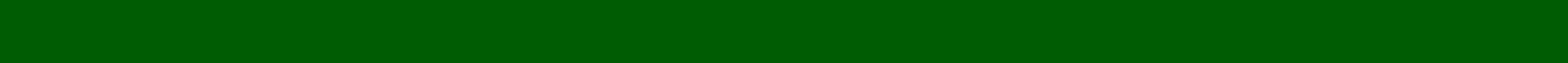 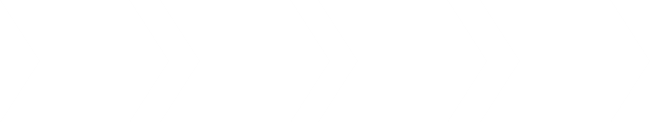 Clause 74 to 78:  Amending the definition of “police” in the Regulation of Gatherings Act to include adequately trained municipal police service members to act as first responders, and align the Act, with the provisions on the use of force, in line with similar proposals for amendment of the SA Police Service Act (Clause 12 above).

Effect is given to the Mlungwana Constitutional Court judgment, namely the decriminalization of not giving notification of the organizing of a gathering and propose to address the gap left in law enforcement.
19
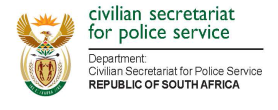 CLAUSES 80 TO 85
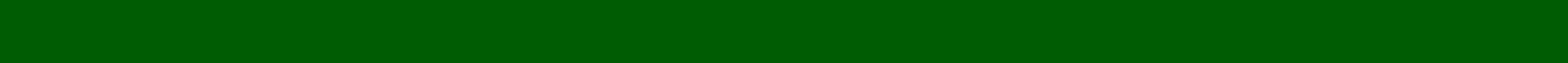 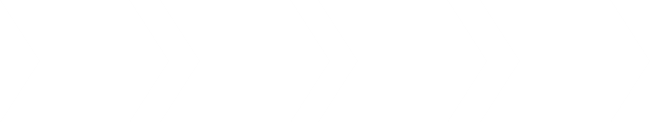 Clauses 80 to 85:  Transfer of support and oversight over community policing and oversight thereof to Provincial Secretariat for Police Service.

National community policing board established. Regulations by the Minister provided for. 

Also deal with: Establishment and functioning of neighbourhood patrolling and neighbourhood watch associations, to be registered with community policing forums; Establishment of community policing forums; Establishment of district community policing boards;
20
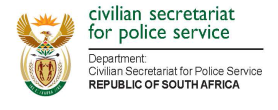 CLAUSES 80 TO 85
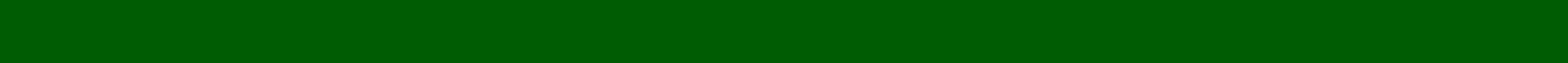 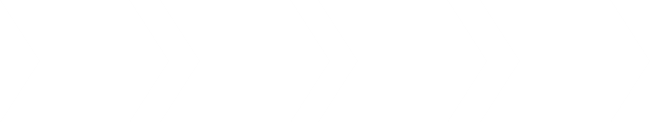 Clauses 80 to 85:  Transfer of support and oversight over community policing and oversight thereof to Provincial Secretariat for Police Service.
 
National community policing board established. Regulations by the Minister provided for. 

Also deal with: Establishment and functioning of neighbourhood patrolling and neighbourhood watch associations, to be registered with community policing forums; Establishment of community policing forums; Establishment of district community policing boards;
21
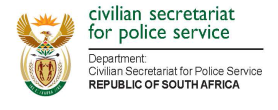 CLAUSES 85
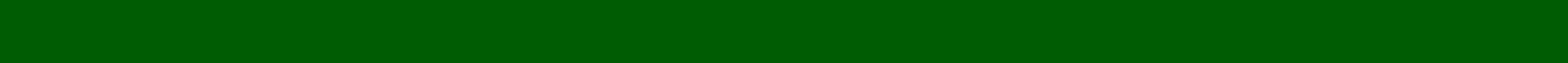 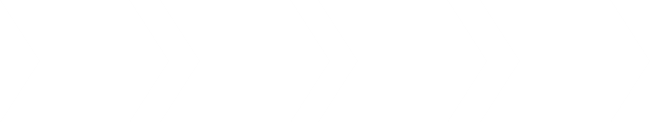 Section 17A, proposed in the Bill to be inserted in the  Civilian Secretariat for Police Service Act, 2011 (CSPS Act), provides that─

The provincial secretariats shall, in consultation with the MEC, facilitate the allocation of funds and resources for the effective functioning of community policing forums and community policing boards. 

The resources and budget allocated shall be informed by the tasks, activities and programmes that the community policing forums and community policing boards are required to undertake.
22
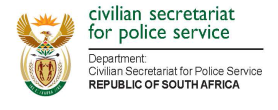 CLAUSES 85 (CONTINUED…)
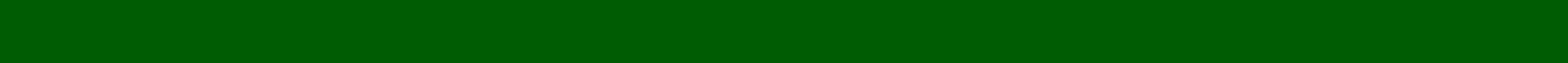 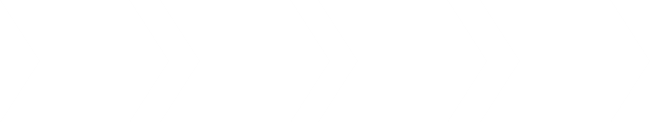 Proposed section 17A(4) of the CSPS Act :
“The Minister shall prescribe a funding model, and payment management system aligned to the Public Finance Management Act, 1999 (Act No. 1 of 1999), and any other legal requirements which shall—
	(a)	lay down requirements and criteria for eligibility of funding 		of projects of the community policing forums and 			community policing boards; and
	(b)	a verification system in terms of reports and 				documentation 	required for consideration of funding of 			the activities of the community policing forums or 			community policing boards.”.
23
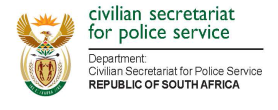 CLAUSES 85 (CONTINUED…)
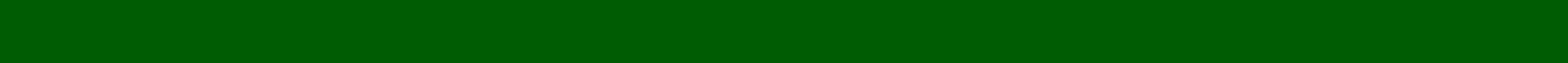 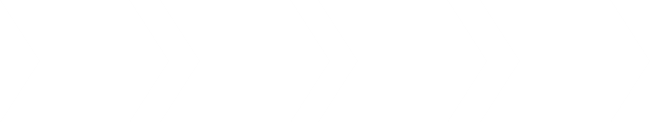 Proposed section 6I(2) of CSPS Act:
“Members of community policing forums and community policing boards shall render their services on a voluntary basis and shall have no claim to compensation solely for services rendered to such forums or boards.
Proposed section 17A(5) CSPS Act: 
“Notwithstanding the provisions of section 6I(2), the Minister may, in consultation with the MEC and the Minister of Finance, determine stipends which may be paid in respect of prescribed functions performed by community policing forum and community policing board members in respect of prescribed functions.”.
24
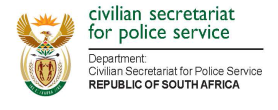 PUBLICATION OF BILL FOR PUBLIC COMMENTS
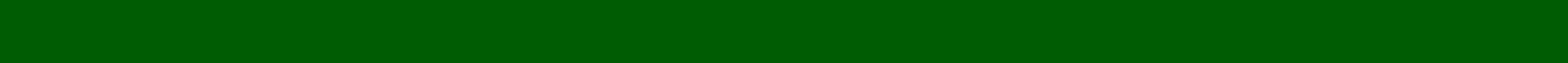 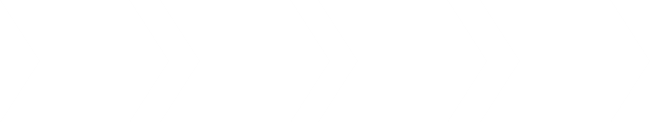 Following publication of the invitation for public comments, nationwide public awareness meetings were convened and hosted in all nine provinces.
A total of 13 such meetings were held, covering all provinces in the period from 24 October 2020 until 16 November 2020. Stakeholders, including the police, community police forums, municipal and metro police services, departments for community safety members of the public and civil organisations attended the public awareness meetings. 
During January 2021 , the Task Team responsible for the drafting of the Bill considered the issues proposed in the comments. 
Some comments with high level policy implications are being followed up and are still under consideration.
25
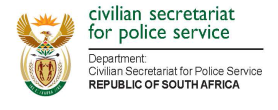 PUBLIC COMMENTS
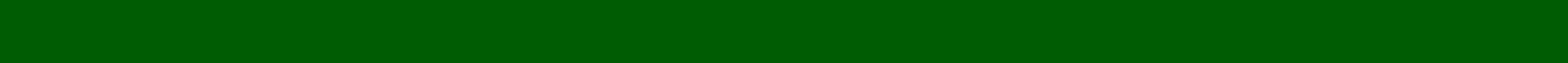 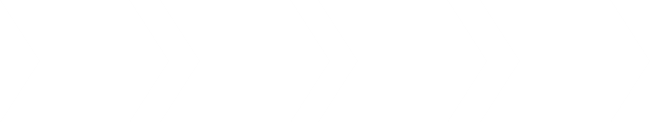 Public comments included submissions made by members of the public, some simply indicating either support for or against the Bill, without any motivation.
Substantive, motivated comments were received from─ 
Community Policing Forums and Boards.
Unions and personnel associations.
Universities, Institutes and Foundations.
Municipalities. 
Departments for Community Safety.
Civil society organisations.
Government institutions.
Individuals.
26
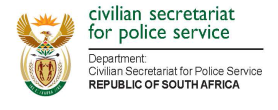 FURTHER PROCESSES AND ESTIMATED TIME FRAMES
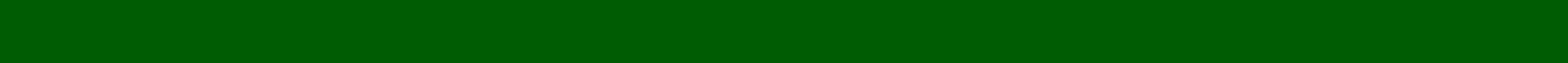 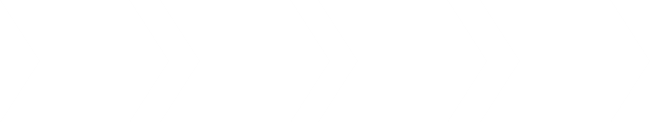 27
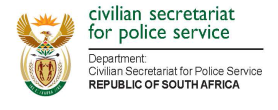 FURTHER PROCESSES AND ESTIMATED TIME FRAMES
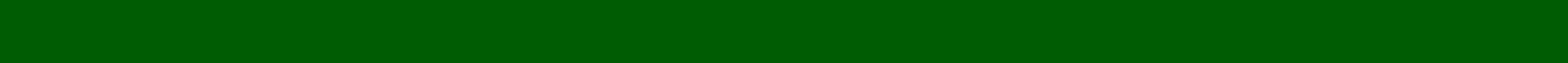 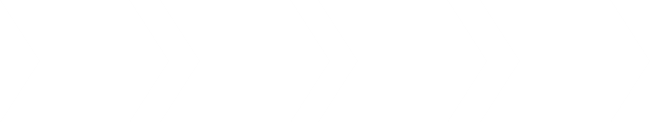 28
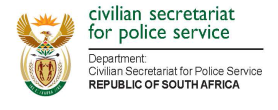 LEGISLATIVE PROGRAMME
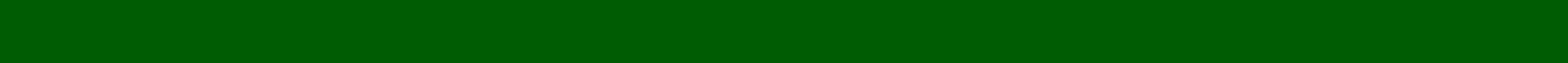 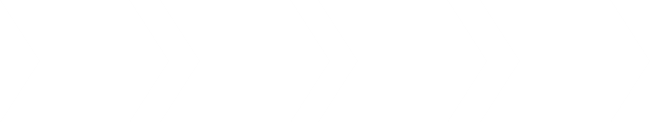 The South African Police Service Amendment Bill, 2020, is on the Government’s Legislative Programme for 2021, to be dealt with as a priority.
29
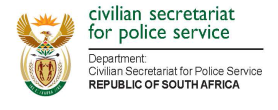 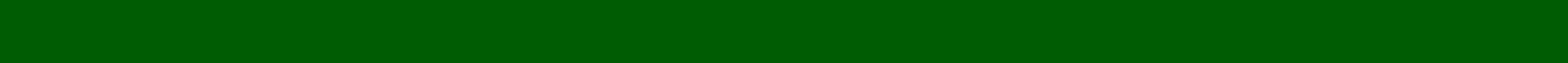 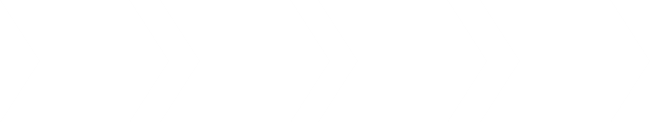 Thank you


Dr PC Jacobs
Director: Legislation
Civilian Secretariat for Police Service
Email: Philip.Jacobs@csp.gov.za
30
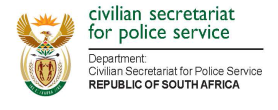